PLANIFICACIÓN  CLASES VIRTUALESORIENTACIÓN 6° AÑO BÁSICOSEMANA N° 30FECHA : 05-10-2020
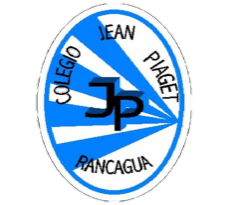 Colegio Jean Piaget
Mi escuela, un lugar para aprender y crecer en un ambiente saludable
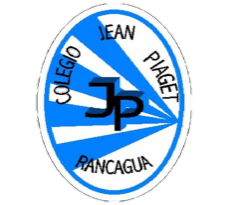 Reglas clases virtuales
Cuando inicies sesión debes mantener la cámara encendida.
Debes mantener el micrófono apagado y sólo activarlo cuando respondas a la lista, te hagan alguna pregunta o tengas alguna duda. 
Preséntate con vestimenta adecuada para la clase.
El chat es sólo para escribir alguna pregunta o duda que tengas.
No consumas alimentos mientras estés en clases
El apoderado o adulto puede estar a su lado. Pero no debe interrumpir las clases.
Importante:
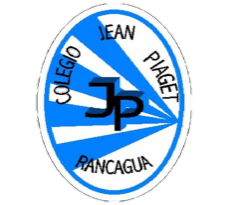 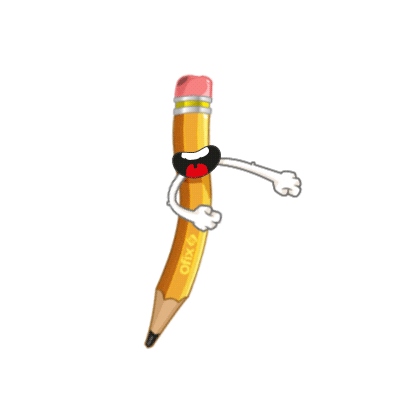 Cuándo esté la animación de un lápiz, significa que debes escribir en tu cuaderno
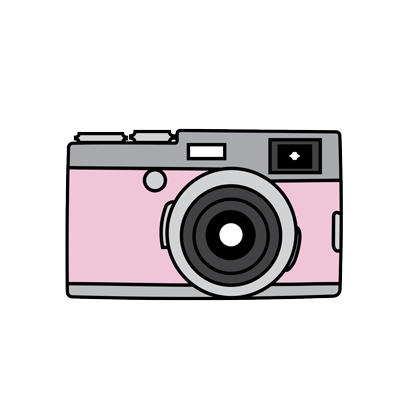 Cuándo esté esta animación de una cámara fotográfica, significa que debes mandar reporte sólo de esa actividad (una foto de la actividad)
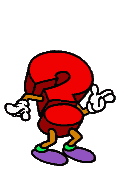 Cuándo esté esta animación de un signo de pregunta, significa que debes pensar y analizar, sin escribir en tu cuaderno. Responder de forma oral.
InicioActivación Conocimientos Previos
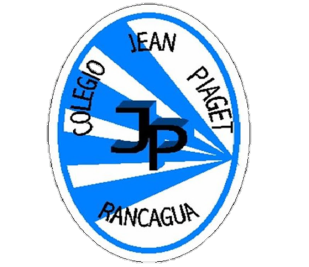 Adopción de conductas protectoras y de prevención

https://www.youtube.com/watch?v=bQRLyq30MPM
El autocuidado tiene que ver con aquellos cuidados que se proporciona la persona para tener una mejor calidad de vida, autocuidado individual, o los que son brindados en grupo, familia, o comunidad,  autocuidado colectivo. El autocuidado está determinado por aspectos propios de la persona y aspectos  externos que no dependen de ella; estos determinantes se relacionan con los factores protectores para la  salud, tanto como con los factores de riesgo, que generan, según el caso, prácticas favorables o riesgo para la salud. El personal de salud es el responsable del fomento del autocuidado en las personas, tanto con su testimonio de vida sana como con la educación, como herramienta, para que las personas puedan optar por prácticas favorables a la salud.
Inicio
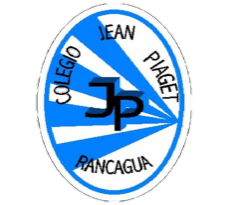 ¿Qué es la pubertad?

Período de la vida de la persona en el que se desarrollan los caracteres sexuales secundarios y se alcanza la capacidad de reproducción; constituye la primera fase de la adolescencia y el paso de la infancia a la edad adulta. "la pubertad suele tener lugar entre los 10 y los 15 años de edad en ambos sexos.
La pubertad es el tiempo donde físicamente te conviertes en adulto. Durante esta etapa, tu cuerpo atraviesa muchos cambios y tus emociones pueden intensificarse y magnificarse. Las personas generalmente empiezan la pubertad entre los 8 y los 14 años. Las niñas generalmente empiezan la pubertad antes que los niños.
La pubertad no ocurre en un solo momento -tiene sus etapas y lleva varios años completarla. Puedes tener algunos signos de pubertad más tempranamente, mientras que otros cambios irán sumándose después. Nuestros cuerpos son únicos, así que la pubertad también es diferente para cada persona. Cada uno pasa por esta etapa a su propio ritmo.


Para que entiendas mejor lo que sucede en la pubertad, te invito a ver un
Vídeo en el siguiente link.
https://www.youtube.com/watch?v=Z__ARuQ8eBs
Desarrollo
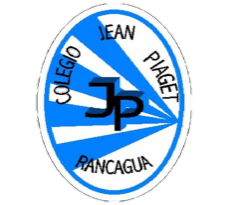 ¿Qué cambios existen en la pubertad?

Cambios físicos de las mujeres en la adolescencia:

a)Crecimiento de las mamas y ensanchamiento de caderas.
b)Cambios en la vagina, el útero y los ovarios.
c)Inicio de la menstruación y la fertilidad.
d)Cambio en la forma pélvica, redistribución de la grasa corporal.
e)Crecimiento de vello púbico y axilar.
f)Aumento de estatura.
g)Olor corporal fuerte, cambios en la piel y acné
Desarrollo
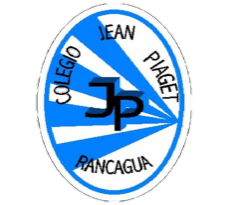 ¿Qué cambios existen en la pubertad?

Cambios físicos de los hombres en la adolescencia:

a)Desarrollo de la musculatura.
b)Crecimiento de los testículos, y alargamiento del pene.
c)Crecimiento del vello corporal (púbico, axilar, bigote, barba).
d)Aparecen las primeras erecciones y la primera eyaculación.
e)Empiezan las eyaculaciones nocturnas (poluciones).
f)Crece en el cuello una protuberancia conocida como la manzana de Adán.
g)Aumento de estatura.
h)La voz cambia y se hace más gruesa.
i)Aumento de sudoración, olor corporal fuerte y acné
Realiza la siguiente actividad
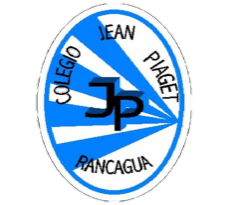 Actividades.
Responde a las siguientes preguntas.
1- De los cambios que has experimentado, ¿cuál crees tú que
ha sido el más notorio?
2- En relación a los cambios psicológicos, ¿Cuál es el que has
sentido?
3- ¿Ha cambiado tu comportamiento hacia los demás de un
tiempo hasta ahora? Explícalo.
4- La relación que tengas hacia los demás, ¿con qué aspecto
de tu desarrollo hacia la pubertad se relaciona?
TICKET DE SALIDA
ASIGNATURA: Orientación 6°
SEMANA 34
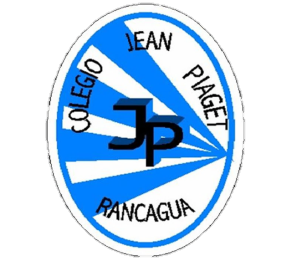 CIERRE
Link de ticket de salida semana 34

https://docs.google.com/forms/d/e/1FAIpQLSctwYaN6inYXB816fC65YtWYWTqYEuwgOkmLo1mZpMeKlREtQ/viewform
Enviar fotografía de las respuestas al: 
Correo: Marcos.lucero@colegio-jeanpiaget.cl
Celular:  +56964515300